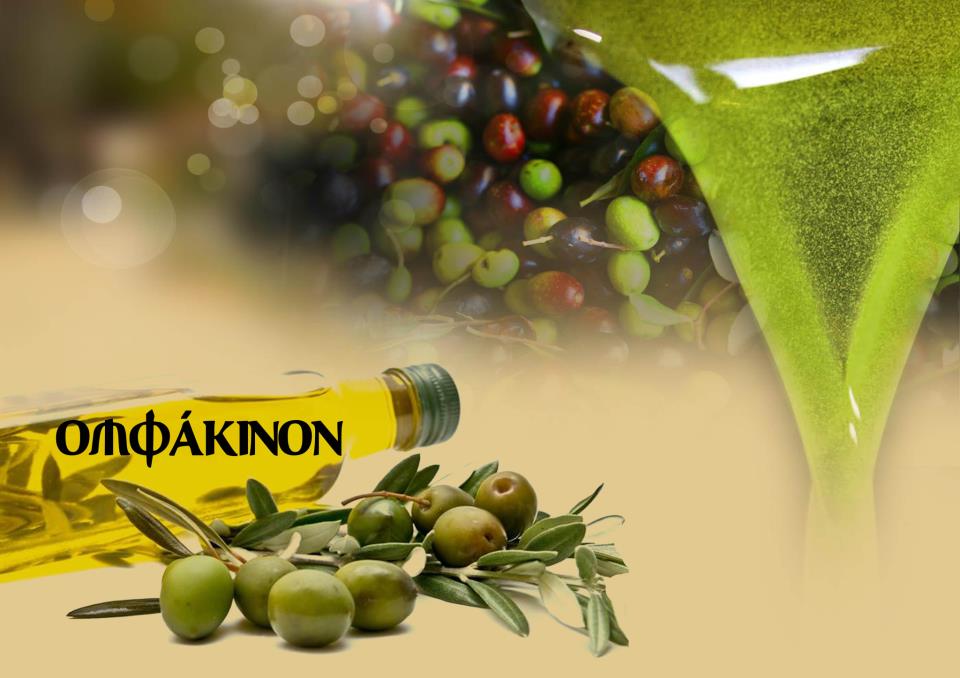 Τμήμα  Δημοσίων  Σχέσεων
Γενικός διευθυντής: Ζαραγκίδης Γιάννης

Συνεργάτες: Ζαράνη Μαγδαληνή
   Αντάρτη Γιώτα
Γκούρσκα Μόνικα
Βαζαίου Μαρία
Τι κάνει το τμήμα μας;
Οι Δημόσιες Σχέσεις αναφέρονται στην προσπάθεια μίας επιχείρησης να προβληθεί ευρέως και να δημιουργήσει θετική εικόνα γύρω από το πρόσωπό της
Ο τομέας των δημοσίων σχέσεων επιπλέον βοηθάει στην κατεύθυνση της επικράτησης της επιχείρησης στην αγορά μέσω των διασυνδέσεων και της επαφής με το κοινό. 




                                                                                      Ομφάκινον
Τρόποι προβολής μιας εταιρίας που προτείνει το τμήμα Δημοσίων Σχέσεων.
Αποστολή φυλλαδίων.

Ανάρτηση αφισών.

Δημιουργία διαφήμισης.
                                                                


                                   
                                                               Ομφάκινον
Ακόμα…
Συμμετοχή σε διάφορες εκδηλώσεις.

Χορηγία.

Προβολή μέσω κάποιας ιστοσελίδας.


                                                                                                 
                                                                                                           Ομφάκινον
Λίγα λόγια για το καθένα.!
Φυλλάδια 
Αποστολή φυλλαδίων, που αφορούν τις δραστηριότητες, υπηρεσίες ή προϊόντα της εταιρίας μας!


 


                                                           Ομφάκινον
Αφίσες
Με τις αφίσες, μπορούμε να προβάλουμε την εταιρία μας με ένα σοβαρό αλλά και ταυτόχρονος χαρούμενο τρόπο, έτσι ώστε να γίνει πιο ελκυστικό στον αγοραστή.



                                                                                     Ομφάκινον
Διαφήμιση
Μέσω τον ΜΜΕ η προβολή του προϊόντος μας, θα είναι απλή, εύκολη και γρήγορη! Φτιάχνοντας κάτι ελκυστικό για τον θεατή, το προϊόν μας μένει στο μυαλό του και τον οδηγεί στην αγορά του!



                                                                                               

                                                                                                    Ομφάκινον
Παρουσίαση σε εκδηλώσεις
Η συγκέντρωση των υποψήφιων πελατών μας, είναι κάτι αρκετά δύσκολο, το οποίο όμως μπορούμε να βρούμε εύκολα σε διάφορες εκδηλώσεις!




                                                           Ομφάκινον
Χορηγία
Η εύρεση κάποιου χορηγού-σπόνσορα  αποτελεί ένα πολύ σημαντικό και φυσικά αποτελεσματικό τρόπο προβολής της επιχείρησής σας. 





                                                     Ομφάκινον
Δημιουργία Ιστοσελίδας
Πλέον όλος ο κόσμος ασχολείται με το Internet, όποτε ακόμα ένας πολύ αποτελεσματικός τρόπος προβολής του προϊόντος μας είναι η δημιουργία κάποια ιστοσελίδας, την οποία μπορούμε να διαφημίσουμε και σε διάφορα blogs (π.χ. twitter, facebook κ.λπ.)



                                                              Ομφάκινον
«Ομφάκινον»
Η δική μας εταιρία ασχολήθηκε αποκλειστικά με την συμμετοχή της στην παρουσίαση των ερευνητικών εργασιών(project) του σχολείου μας!





                                                   
                                                                     Ομφάκινον
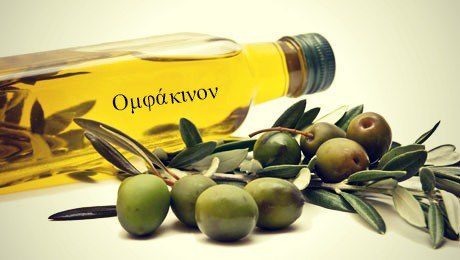 Γενικά με την εταιρία μας!
Η επιχείρηση προκειμένου να λειτουργήσει αποτελεσματικά χωρίζεται σε διάφορα τμήματα ανάλογα με τα κατάλληλα κριτήρια που ομαδοποιούν τις λειτουργίες και τις δραστηριότητες της ή που επιτυγχάνουν την καλύτερη δυνατή οργάνωσή της. 



   
                                                            
                                                                                       Ομφάκινον
Τα τμήματα της εταιρίας              «Ομφάκινον» :
Τμήμα Ανθρωπίνου  δυναμικού.
Τμήμα Marketing.
Τμήμα Δημοσίων σχέσεων.
Τμήμα Οικονομικών.
Τμήμα Παραγωγής. (Αποτελείται πλέον από όλα τα μέλη της εταιρίας.)

                                                           
                                                                                            
                                                                                                  Ομφάκινον
Δουλεύοντας ομαδικά καταφέραμε να βγάλουμε εις πέρας μια καλή δουλειά! 
 

Ευχαριστούμε που μας προσέξατε!    

 Με εκτίμηση το Τμήμα Δημοσίων Σχέσεων, της εικονικής εταιρίας                             .
«Ομφάκινον »